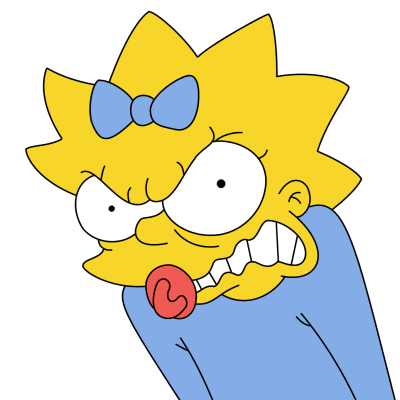 Elements, Compounds & Mixtures
Elements
An element is a pure substance made of only 1 type of atoms.
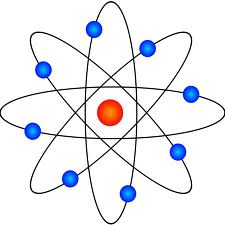 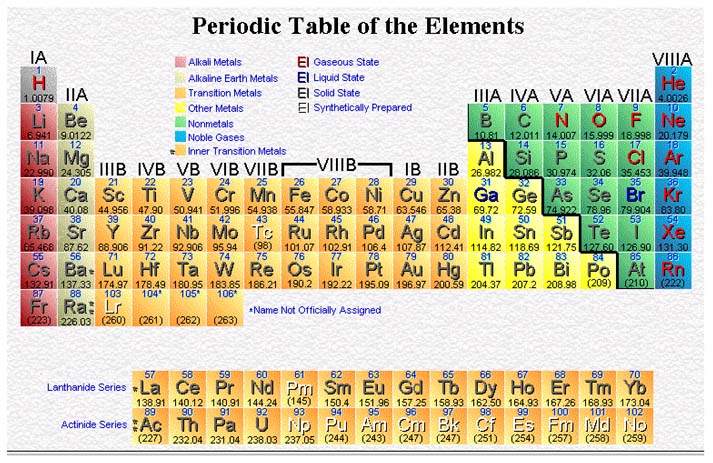 Compounds
A compound is a pure substance made of 2 or more elements that are chemically combined.
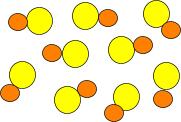 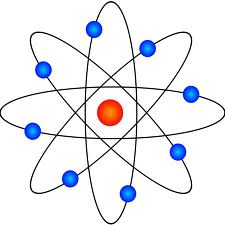 Examples of Compounds
Compounds contain elements
Properties of compounds are different from elements
Compounds CAN be separated by chemical means
Sodium (Na)
+
Chlorine (Cl)
NaCl
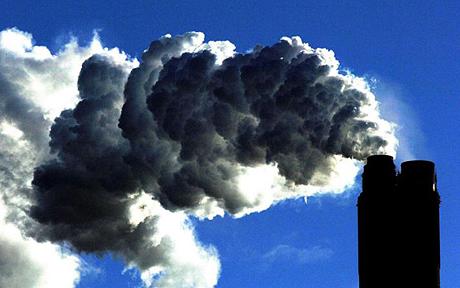 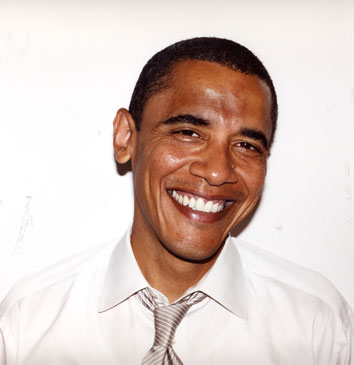 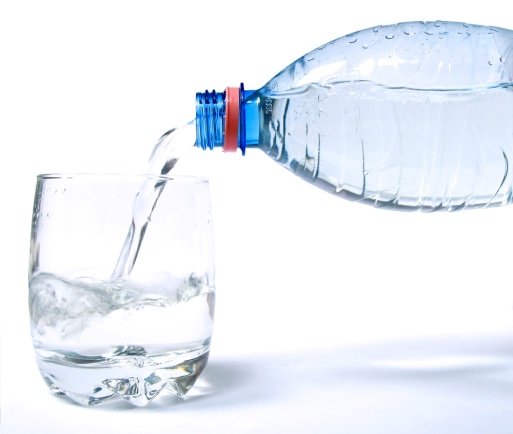 Hydrogen (H) + Oxygen (O)
H2O
Carbon (C) + Oxygen (O)
CO2
Mixtures
A mixture is a combination of 2 or more substances that are not chemically combined.
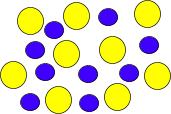 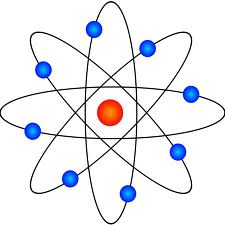 Examples of Mixtures
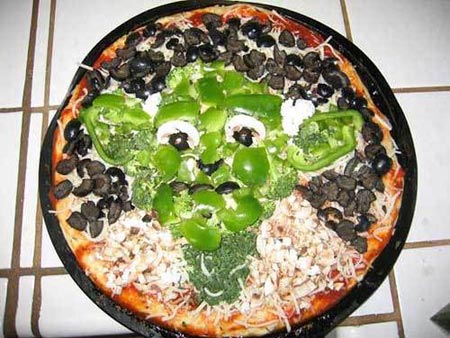 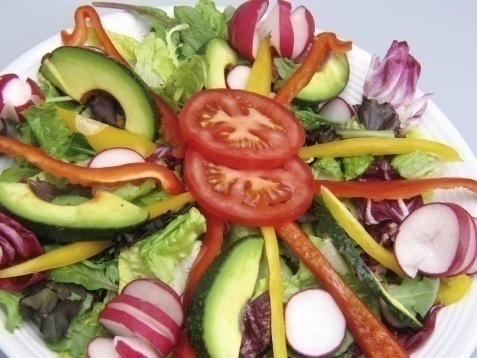 chicken noodle soup
salad
pizza – yes, that would be Yoda…
Properties of Mixtures:
Each substance in a mixture has its own property
Mixtures can be separated by physical means
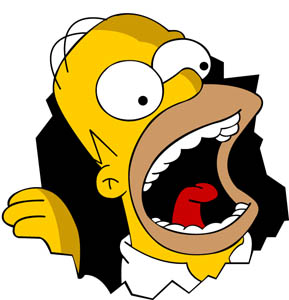 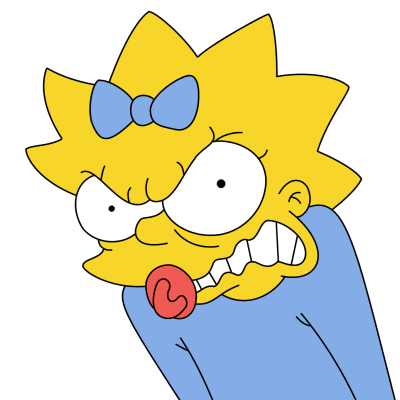 Write whether each of the following is an ELEMENT, COMPOUND or MIXTURE
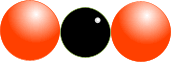 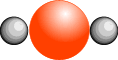 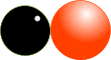 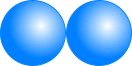 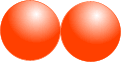 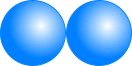 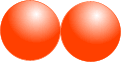 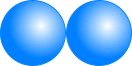 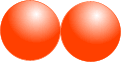 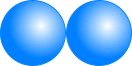 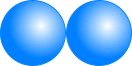 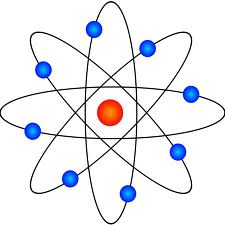 Write whether each of the following is an ELEMENT, COMPOUND or MIXTURE
NITROGEN
CARBON DIOXIDE
AMMONIA
OXYGEN
WATER (VAPOUR)
ARGON
AIR
HYDROGEN
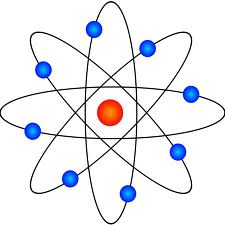 Metals: Copper (Cu), tin (Sn), lead (Pb), iron (Fe), gold (Au), mercury (Hg)
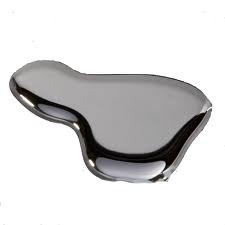 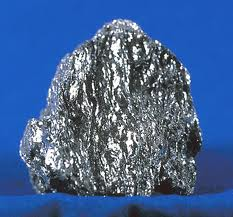 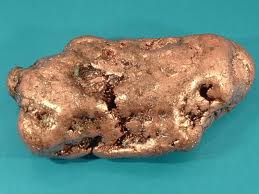 Nonmetals:  sulfur (S), iodine (I), neon (Ne), chlorine (Cl), oxygen (O), hydrogen (H)
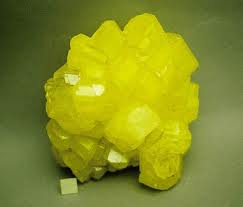 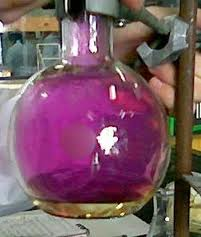 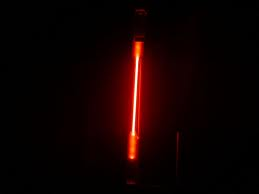 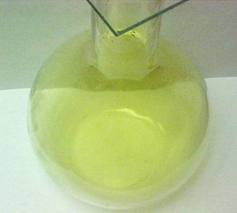 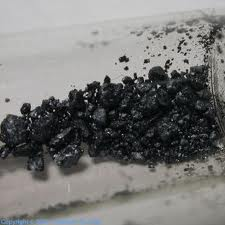 ALLOYS
Alloys are mixtures of ….
Metal + Metal
Metal + Nonmetal

They are usually more stronger than metals!!!
When you hit the metal, the layers can slide…..
Metal
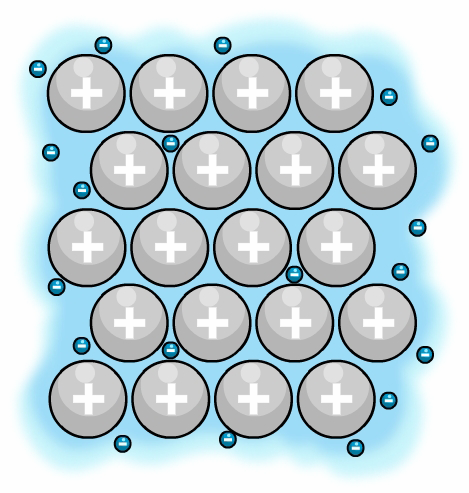 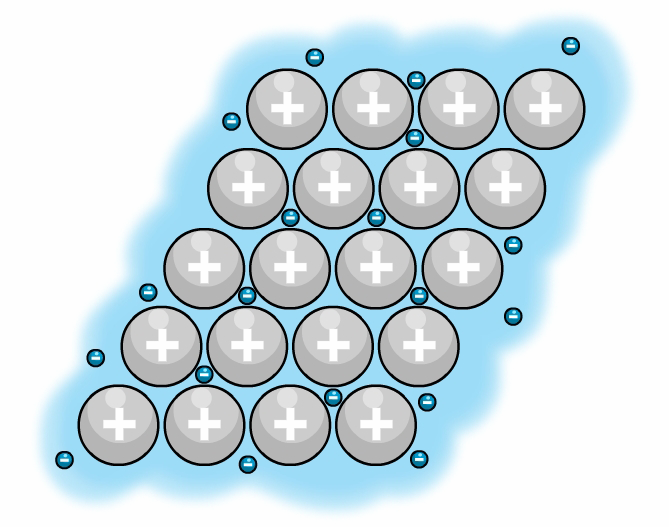 force
But for alloys, when you hit, the layers cannot slide…..because the atoms are of different size!!
So More STRONG than metals
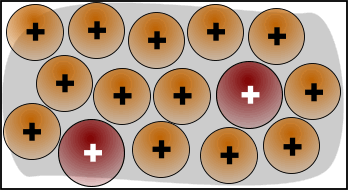 force
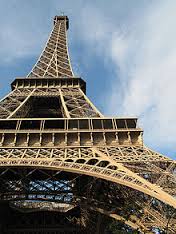 Examples of Alloys
Different types of steel
Steel = IRON + CARBON
	=  IRON + CARBON + Chromium / Nickel
	=  IRON + CARBON + Manganese
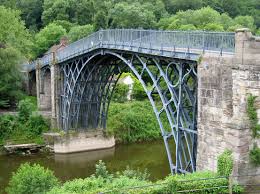 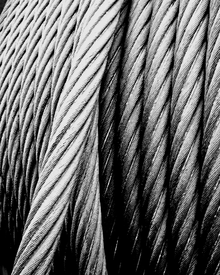 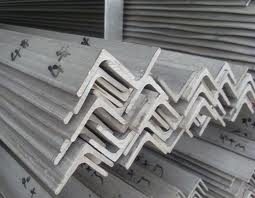 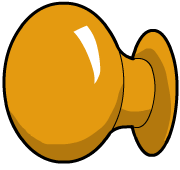 Brass = Copper + Zinc.
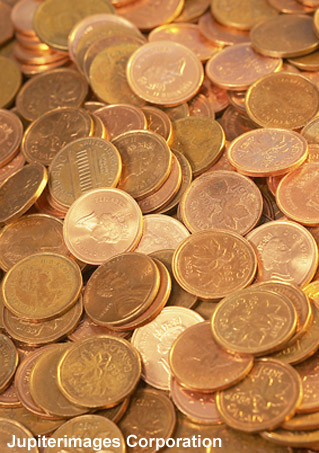 Bronze = Copper + Tin
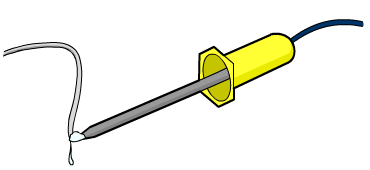 Solder = Zinc + Lead
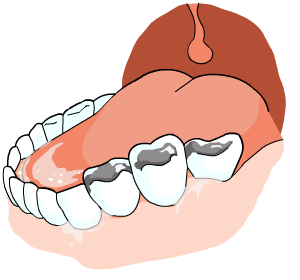 Amalgam = Mercury + Silver
Bonding
Every Atom wants to become stable - have a complete outer most shell.
To become stable; it can
Gain electrons
Loose electrons

An attraction between two or more atoms to become stable (have a complete outermost shell) is called a Chemical Bond.
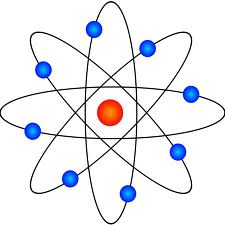 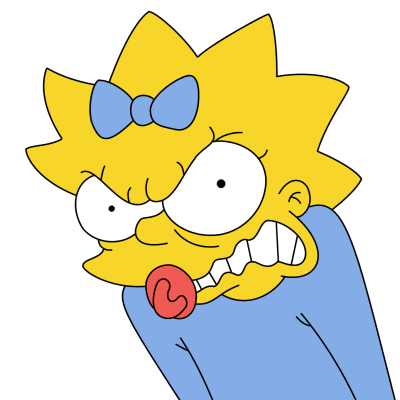 Types of Bonds
Metallic Bond- metal+metal
Covalent Bond- nonmetal+nonmetal
Ionic Bond- nonmetal+metal
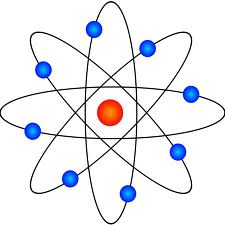 Bonding in Metals
=
METALLIC BONDING
All metal atoms are arranged in a regular pattern – Metallic Lattice

Metal atoms have tendency to loose their outer into a “sea” of electrons to become stable.
Free / Delocalized Electrons / Sea of electrons
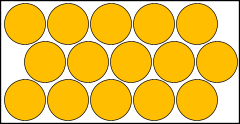 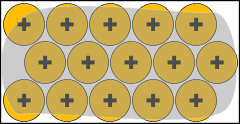 Cations
Having lost electrons, the atoms are no longer electrically neutral. They are metal cations= “Metallic Bonding.”
The metal structure is made up of positive ions packed together surrounded by a “sea” of free electrons.
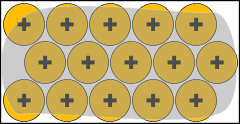 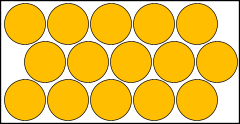 Na
Na
Na
Na
Na
Na
Na
Na
Na
Na
Na
Na
Na
Na
Na
These delocalized electrons form a kind of electrostatic glue holding the structure together.
Metals can conduct electricity because of these mobile electrons being able to carry current.
Also present in alloys such as brass and solder.
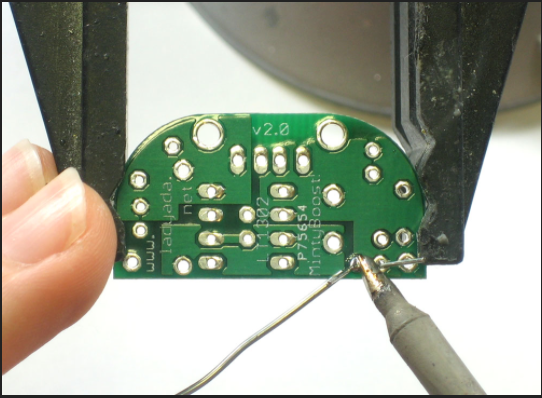 Solder
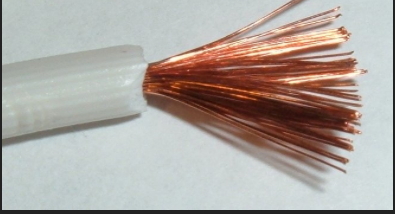 Brass
Bonding in Non-Metals
=
COVALENT BONDING
How can atoms become stable if they do not want to loose or gain electrons?
Covalent bond are found between the atoms in molecules by the sharing of a pair of electrons.

Molecules can be: SIMPLE MOLECULES	H2, CO2, CH4
Or GIANT MOLECULES diamond, graphite, silica
Remember diatomic molecules? (H2, N2, F2, O2, I2, Cl2, Br2) They only come in pairs.
Many non-metallic elements form diatomic molecules other and the noble gases because they already have their 8 valence electrons.
Hence the halogens we learned about are diatomically held together by covalent bonds.
When drawing diagrams showing the overlap of the outer shells, we can show the outer electrons only, because the inner electrons are not involved in bonding.
H
H    H
H   H
Simple 
Molecules
Both Hydrogen atoms needs 1 electron to complete its outer shell (become stable)
But any one of them will not give electron to the other!!!
H
So they will SHARE 1 PAIR of electrons to become stable!
Hence both atoms have noble gas configuration
This attraction between two atoms is called COVALENT BOND
PRESS THE SPACE BAR TO START / ADVANCE AN ANIMATION
Cl
Cl   Cl
Cl    Cl
Simple 
Molecules
CHLORINE
Cl
Atoms share a pair of electrons
Both Chlorine atom needs one electron to complete its outer shell
PRESS THE SPACE BAR TO START / ADVANCE AN ANIMATION
H
H    Cl
H   Cl
Simple 
Molecules
HYDROGEN CHLORIDE
Cl
Atoms share 1 pair of electrons
Both atoms need one electron to complete its outer shell
PRESS THE SPACE BAR TO START / ADVANCE AN ANIMATION
H
H
H
H
H
H   C   H
H
H
H   C   H
H
Simple 
Molecules
METHANE
Each hydrogen atom needs 1 electron to complete its outer shell
C
A carbon atom needs 4 electrons to complete its outer shell
Carbon shares all 4 of its electrons to form 4 single covalent bonds
PRESS THE SPACE BAR TO START / ADVANCE AN ANIMATION
H
H
H
H    N    H
H   N   H
H
H
Simple 
Molecules
AMMONIA
Lone pair
N
Each hydrogen atom needs one electron to complete its outer shell
Nitrogen can only share 3 of its 5 electrons otherwise it will exceed the maximum of 8
So 2 electrons REMAINS!
Nitrogen atom needs 3 electrons to complete its outer shell
PRESS THE SPACE BAR TO START / ADVANCE AN ANIMATION
H
H
H   O
H    O
H
H
Simple 
Molecules
WATER
Each hydrogen atom needs one electron to complete its outer shell
O
Oxygen atom needs 2 electrons to complete its outer shell
Oxygen can only share 2 of its 6 electrons otherwise it will exceed the maximum of 8
2 LONE PAIRS REMAIN
PRESS THE SPACE BAR TO START / ADVANCE AN ANIMATION
O    O
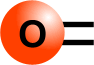 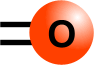 Simple 
Molecules
OXYGEN
O
O
O
O
each oxygen atom needs two electrons to complete its outer shell
each oxygen shares 2 of its electrons (4 electrons = 2 Pairs) to form a 
DOUBLE COVALENT BOND
O2
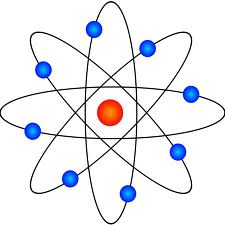 Giant
Molecules
Joined by an extensive network, lattice. All held together by single covalent bonds.
Giant
Molecules
Diamond
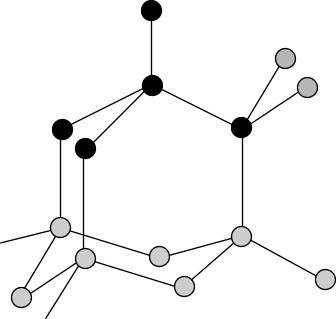 Each C atom is joined to 4 other C atoms in a giant lattice
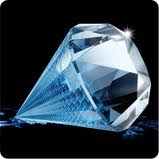 Giant
Molecules
Diamond
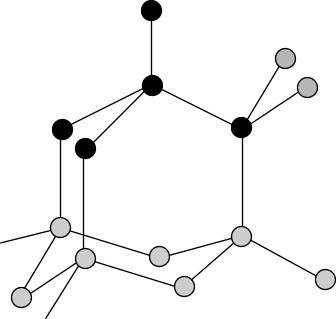 Many bonds must be broken to separate all C atoms. Hence MELTING POINT is very high and it is VERY STRONG
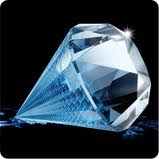 Giant
Molecules
Diamond
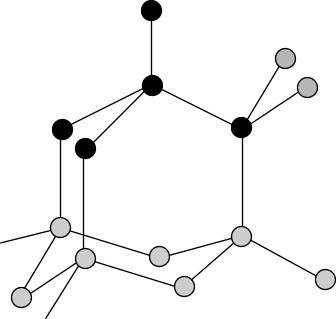 All 4 electrons of C are used in bonding. So No free electrons . So, DO NOT CONDUCT ELECTRICITY!
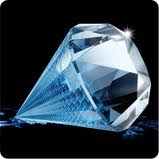 Giant
Molecules
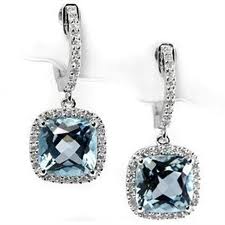 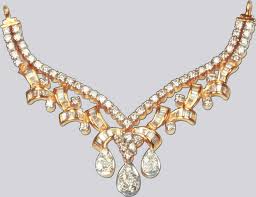 Uses of Diamond
Used in Jewelry
Used in cutting glass and rocks (Drilling
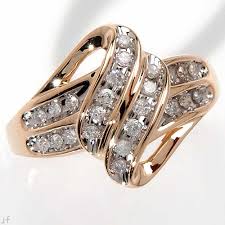 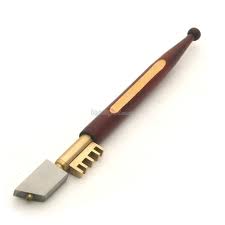 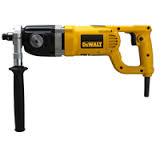 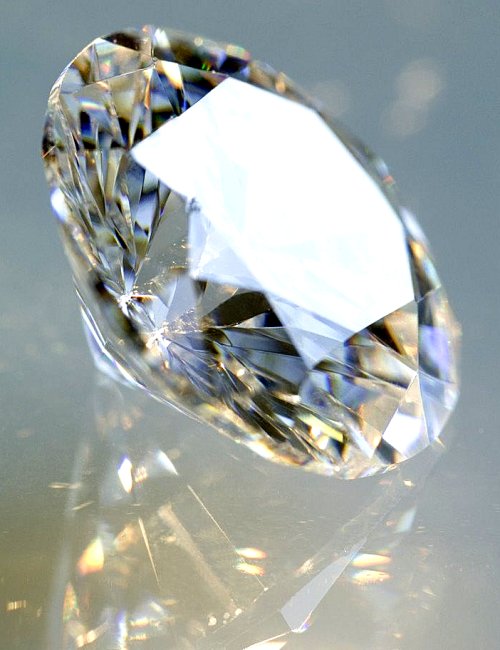 Giant
Molecules
Graphite
Each carbon atom is joined to 3 other Carbon atoms in one layer of the giant  lattice 

So many bonds must be broken to separate. Hence MELTING POINT is very high
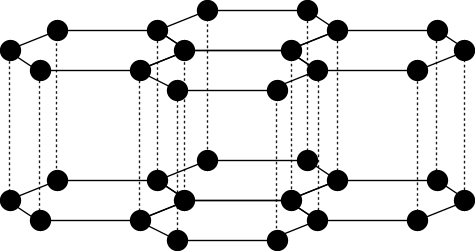 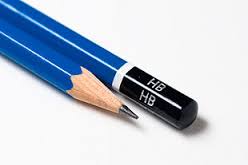 Giant
Molecules
Graphite
The force of attraction between two layers is very weak. So it is SOFT
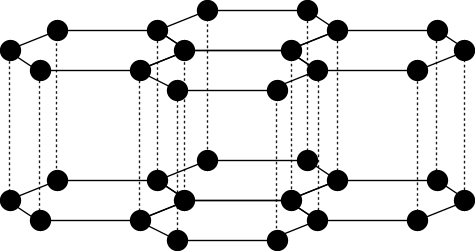 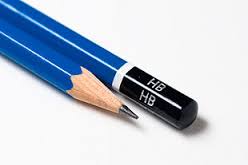 Giant
Molecules
Graphite
Only 3 electrons of Carbon are used for bonding. So the 4rth electron of every carbon is free to move. Hence it CONDUCTS ELECTRICITY!
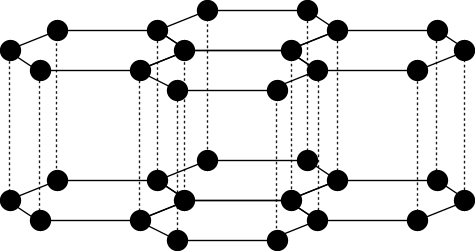 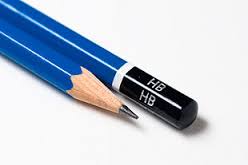 Giant
Molecules
Graphite
The layers can slide over each other – So being soft - used as a 
Lubricant 
Pencils
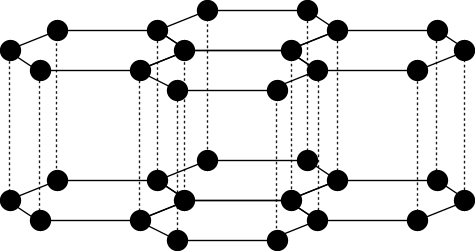 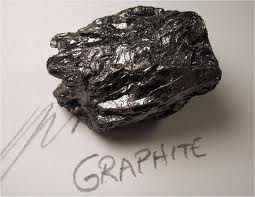 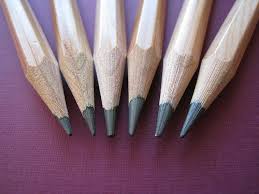 Giant
Molecules
Silica/ Silicon (IV) Oxide/ Silicon Dioxide/ Quartz
Each Si atom is joined to 4 O atoms & 

Each O atom is joined to two Si atoms
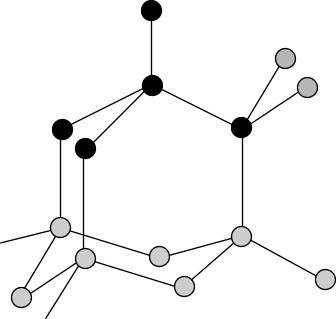 silicon atoms
oxygen atoms
Giant
Molecules
Silica/ Silicon (IV) Oxide/ Silicon Dioxide/ Quartz
All bonds between Si & O atoms are Covalent Bonds. 
So many bonds must be broken to separate.

Hence MELTING POINT is very high and it is STRONG
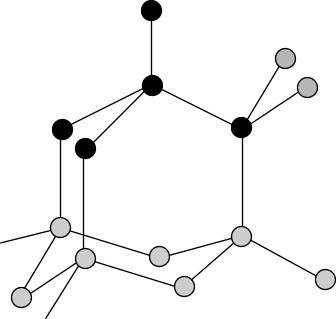 silicon atoms
oxygen atoms
Giant
Molecules
Silica/ Silicon (IV) Oxide/ Silicon Dioxide/ Quartz
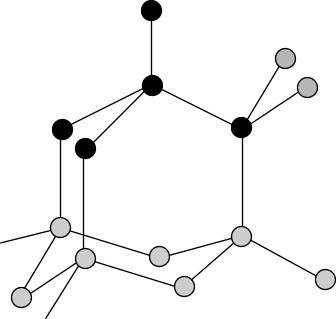 All electrons of Si and O are used in bonding. So no free electrons. 
Hence,  DO NOT  CONDUCT ELECTRICITY.
silicon atoms
oxygen atoms
Giant
Molecules
The Solid State
Giant
Molecules
The Solid State
Bonding in Non-Metal + Metals
=
IONIC BONDING
Ionic bond exists between ions	
Positive Ions 
Negative Ions
Held together by electrostatic forces.

Losing of e  Positive Ion = Cation
Gaining of e  Negative Ion = Anion
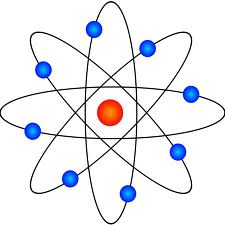 SODIUM CHLORIDE
Na
Cl
CHLORINE ATOM
2,8,7
SODIUM ATOM
2,8,1
PRESS THE SPACE BAR TO START / ADVANCE AN ANIMATION
SODIUM CHLORIDE
+
Na
Cl
CHLORIDE ION
2,8,8
SODIUM ION
2,8
Cation
Anion
both atomic species now have ‘full’ outer shells; They have a Noble Gas Configuration
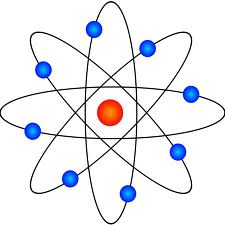 CALCIUM CHLORIDE
Cl
Ca
CHLORINE ATOMS
2,8,7
Cl
CALCIUM ATOM
2,8,8,2
PRESS THE SPACE BAR TO START / ADVANCE AN ANIMATION
CALCIUM CHLORIDE
Cl
2+
Ca
CHLORIDE IONS
2,8,8
Cl
CALCIUM ION
2,8,8
PRESS THE SPACE BAR TO START / ADVANCE AN ANIMATION
MAGNESIUM OXIDE
O
Mg
MAGNESIUM ATOM
2,8,2
OXYGEN ATOM
2,6
PRESS THE SPACE BAR TO START / ADVANCE AN ANIMATION
MAGNESIUM OXIDE
O2-
Mg2+
MAGNESIUM ION
2,8
OXIDE ION
2,8
PRESS THE SPACE BAR TO START / ADVANCE AN ANIMATION
Lewis Structures (drawing ionic bonds)
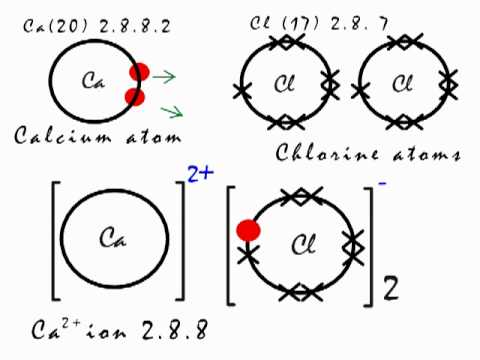 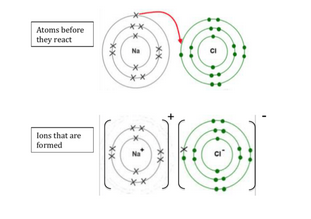 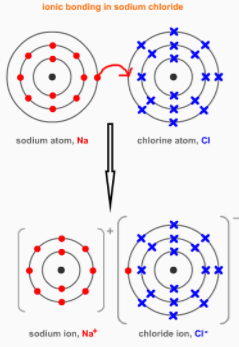 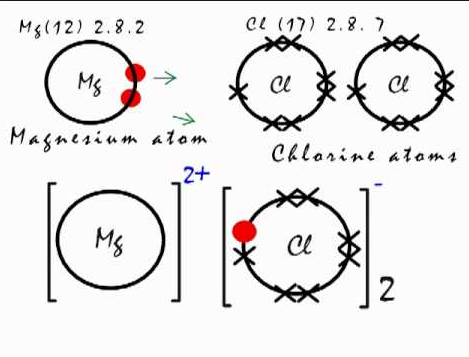 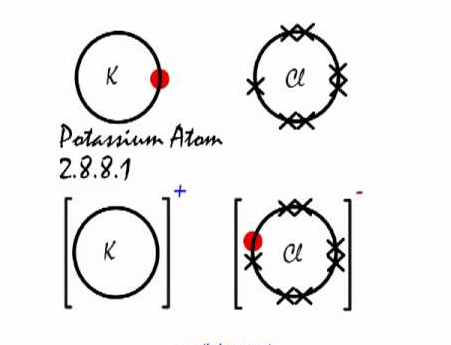 IONIC BONDING IN SODIUM CHLORIDE
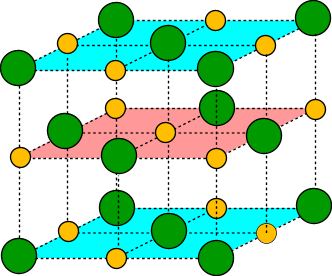 Cl-      chloride ion


 Na+   sodium ion
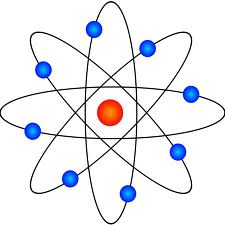 IF YOU SEE INSIDE …………….
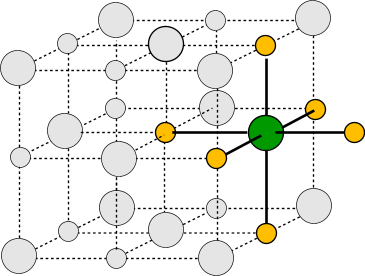 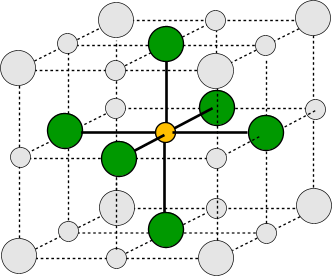 Cl-   Chloride ion		    Na+   Sodium ion
1 Sodium Ion is SURROUNDED by 6 Chloride Ions 
1 Chloride Ion is SURROUNDED by 6 Sodium Ions
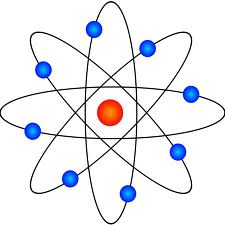 IONIC BONDING IN SODIUM CHLORIDE
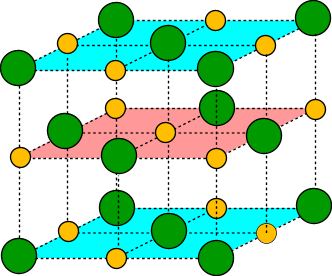 Cl-      chloride ion


 Na+   sodium ion
All the ions attract each other by STRONG ELECTROSTATIC FORCES in all directions
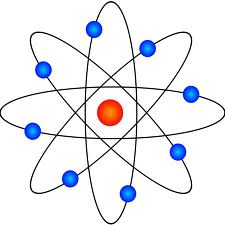 IONIC BONDING IN SODIUM CHLORIDE
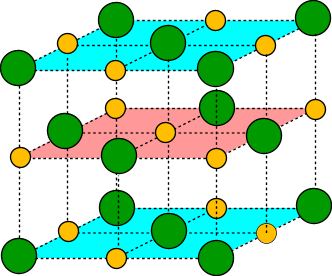 Cl-      chloride ion


 Na+   sodium ion
So there is no SINGLE Molecule of NaCl, just a big structure with same number of Na and Cl Ions – Called IONIC LATTICE
YOU DO NOT GET MOLECULES OF SODIUM CHLORIDE
Simple 
Molecules